MEGALODON
By Ethan. P
Body!
The Megalodon is at least 50 feet long.
The  Megalodons teeth were as sharp as any thing you can imagine. 
Not to worry the Megalodon is prehistoric.
Habitat
Megalodons lived 30 million years ago.

They lived in oceans all over the world.

Now don’t worry they don’t live in these oceans anymore
FOOD!!!!
The Megalodons ate whales yes I said whales!!!

They bit their food in chunks with  teeth sharper than knives.
References
http://www.pebblego.com/content/animals/pgo_player.php
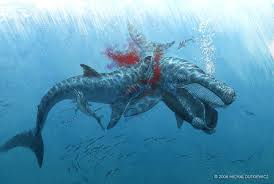